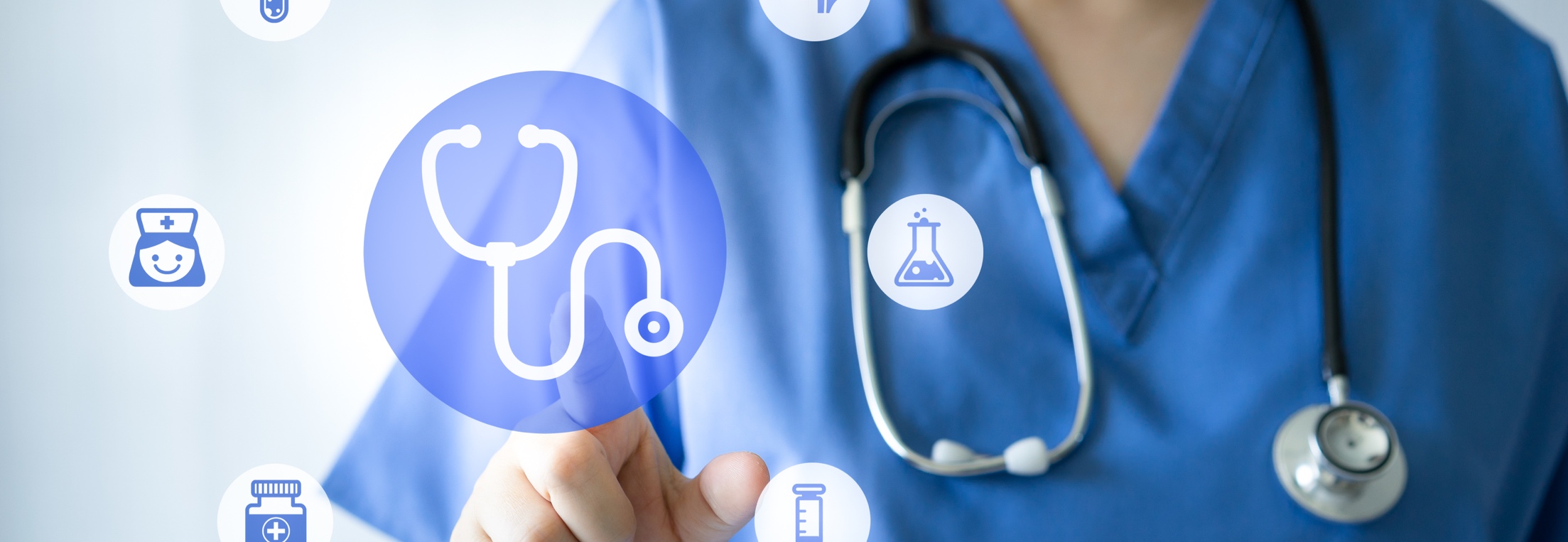 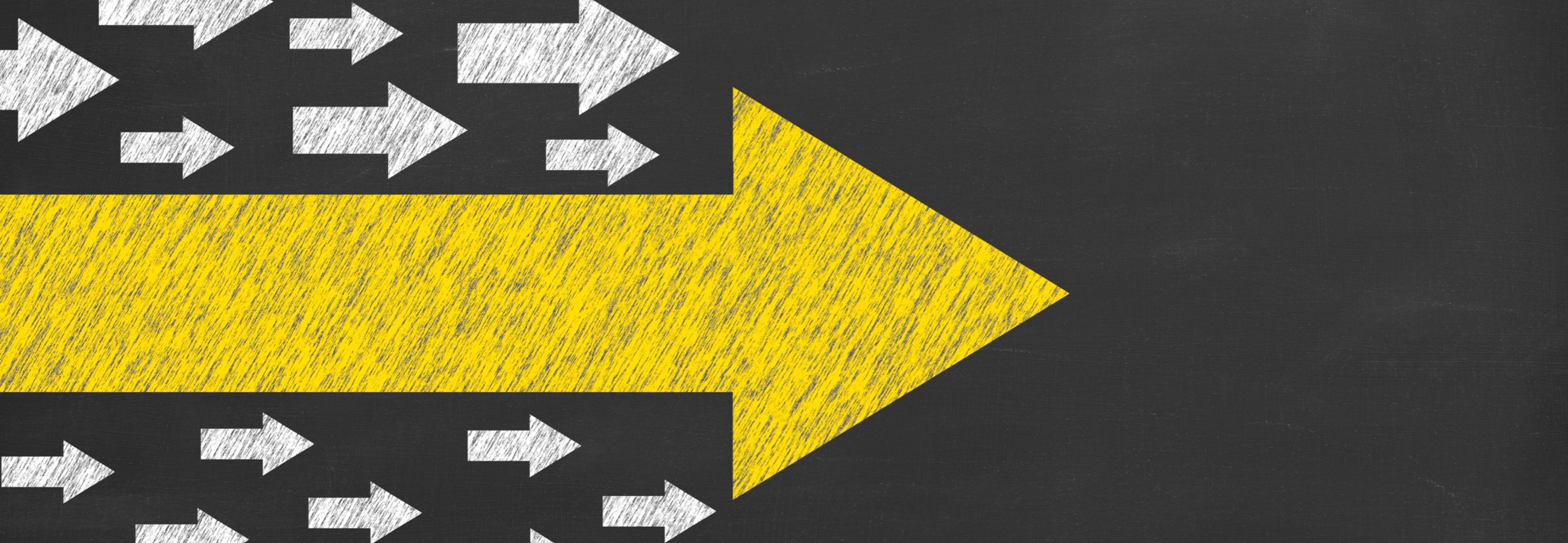 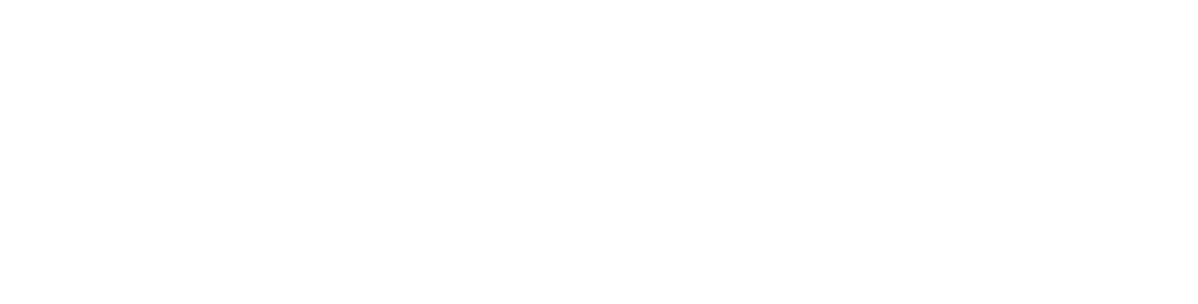 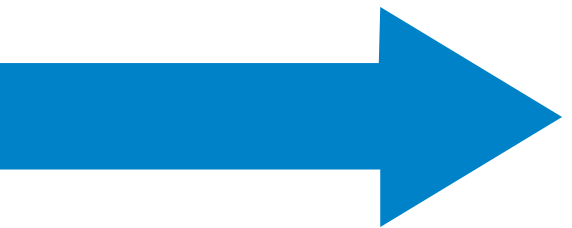 RRH Student Re-Entry Process
Updated 11/2020
1
Step 1Clinical Request Process & Approval
2
Step 3Compliance Requirements
3
2020 Compliance Grid
Flu Shot – required date received 
Annual Health Assessment
Immunizations
HIPPA Confidentiality Form 
RRH Orientation Packet & Post Test (PPE Video & Mask, Shield Re-Use) 
BLS (if applicable)
NEW: COVID-19 Clearance:
Your student has not traveled outside of the U.S in that last 30 days 
Your student has not come in contact with a COVID positive patient or person under investigation in the last 14 days
4
Step 4 IT Set Up
Once approved the RRH department must complete the following 
Submit an IT Ticket request to IvantiITService@rochesterregional.org  asking for whatever EMR access is required for clinical. If your student does not require EMR access please request an AD Account. 

Once IT access request is fulfilled send the  “RRH Daily Pass Roster” to Aaron.Burton@rochesterregional.org and for daily pass set up

Send school clinical coordinator or student their RRH Username and Temporary Password – On first day of clinical have them log into apps.rochesterregional.org to change temporary password
5
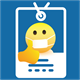 Step 5 Daily Screening Process
Students will be required to use the RRH Daily Pass APP for daily screening and show this at facility point of entry AND to RRH clinical faculty and/or preceptor. 
Any student who does not complete their Daily Pass will be subject to clinical being revoked permanently
Students will use their RRH username and temporary PW to log into the RRH Daily Pass App on their first day
Once on RRH campus students MUST log into apps.rochesterregional.org to change their temporary PW. Please call 922-HELP for any password or login issues
6
Daily Screening Process – Reporting
Student specific instructions for clearance and follow up 
Daily reporting for delinquent and denied students to designated RRH contact 
Follow up to schools for violation of RRH procedure and possible revoking of clinical privileges
7
Step 6Personal Protective Equipment (PPE) Distribution
Distribution of PPE to students is the responsibility of RRH 

All students should follow your facility and departmental process for obtaining the appropriate PPE for your clinical area, including but not limited to a surgical mask and face shield
8
Step 7Department Policy & Procedure Review
Review all unit specific policies and procedures with each student 

Complete & Return “Rochester Regional Health Unit Orientation Acknowledgment Statement for Affiliating Students & Non-Employed Professionals” to RRHclinicalrequest@rochesterregional.org 
Attests to review of all unit specific polices, procedures, safety measures and tracks PPE distribution
9
Incident & Exposure Process
Any students exposed to COVID or who do not “pass” the daily pass questions should call the RRH COVID Hotline at 585-454-8202; they must identify themselves as a student
Students will be directed to occupational health if assessment needed and must contact their school
 
Any other incidents or exposures please 
Place an event into SafeConnect 
Instruct the student to contact their School and the RRH Occupational Medicine Department 
Send the student immediately for follow up
10